uSOP
A. Aloisio – R Giordano
uSOP – Ver. B
Cortex A8 uP – 1GHz
Linux OS (Debian)
2 GB Flash
2 GB RAM
General platform for slow-control
Designed for reliability
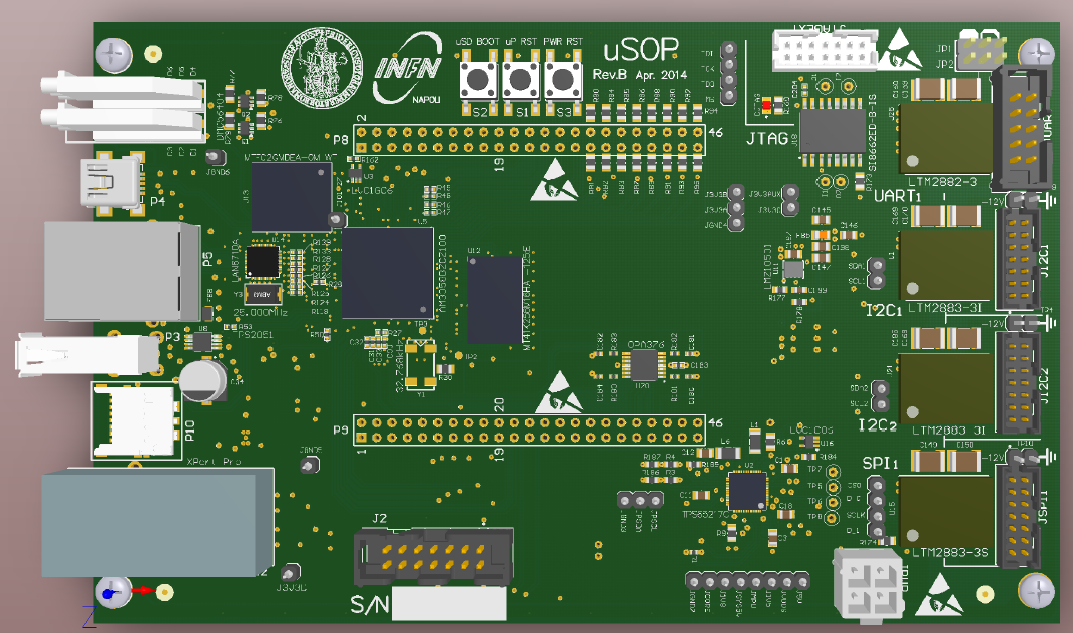 Project Status @ Apr. 2014
Design of first version completed
PCB manufacturing started today
Software for ADC read-out via I2C in progress
Software for JTAG programming of Xilinx FPGA tested successfully

Integration in EPICS to be started soon
Front Side
2x USB device + host
Supply via USB (device)
Board management via an IPMI-like interface
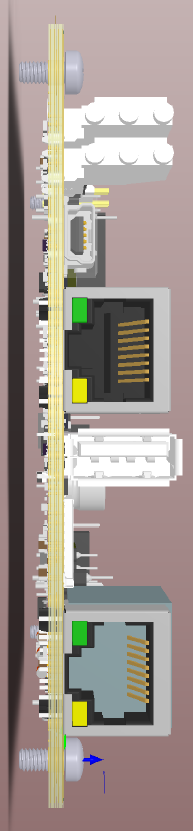 LEDs
USB device
Ethernet
uSD
USB device
IPMI
Rear Side
Fully Isolated I/O:
I2C
SPI
RS232
JTAG
All IOs fail proof
Non Isolated I/O:
Parallel
On-chip ADCs
On chip ADC
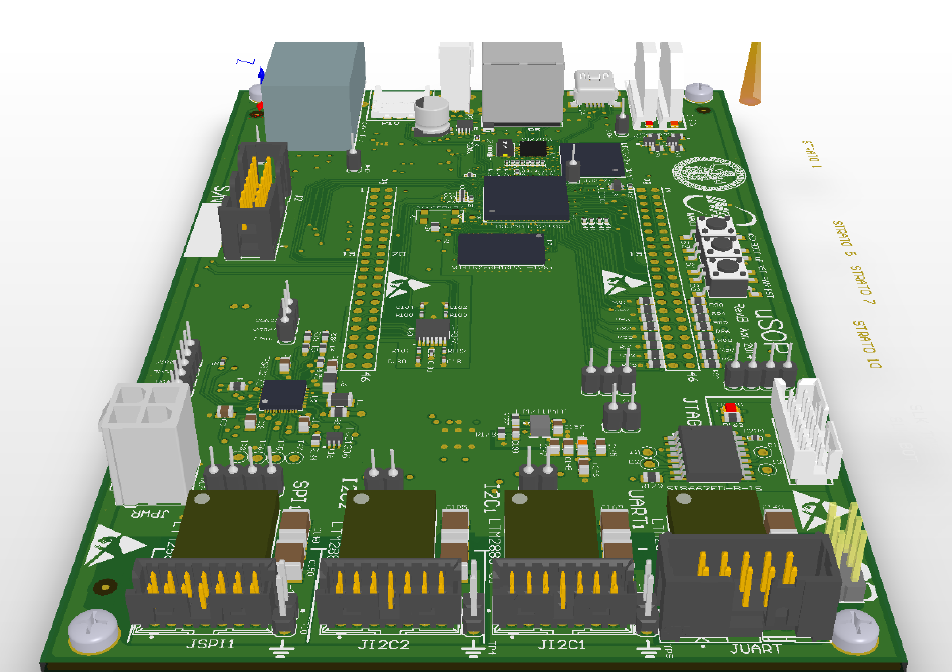 RS232
RS232
2x I2C
SPI
ADCs
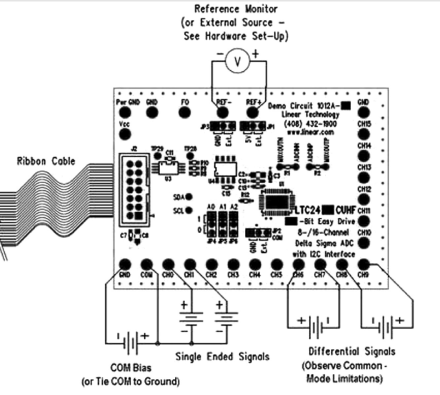 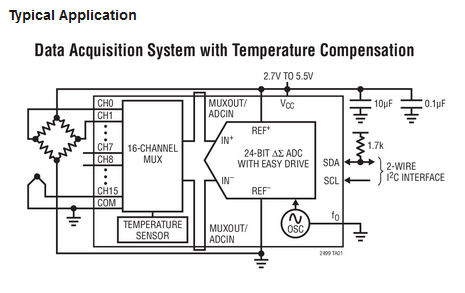 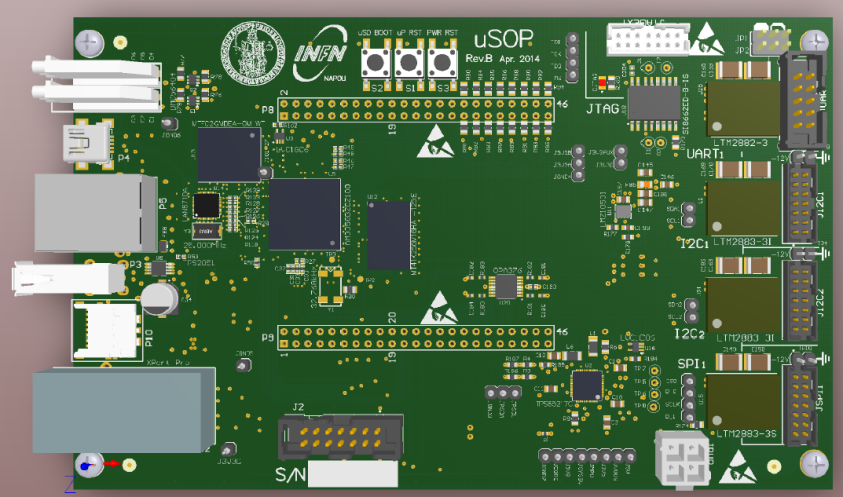 ADC LTC2499 – 24 bit 
Sigma/Delta Architecture
7.5 Hz sampling Rate
VERY high performance